Richard Levinge Governance

Jamie Pembroke Data
New Governance Handbook
Rewrite – updated for Academisation – emphasis on the Prevent Strategy and Data


https://www.gov.uk/government/uploads/system/uploads/attachment_data/file/481147/Governance_handbook_November_2015.pdf



http://www.nga.org.uk/Guidance/Workings-Of-The-Governing-Body/Governance-Tools/Twenty-Questions.aspx
Setting the Strategy
Which Data?
Governors need data that allows them to understand, monitor, and challenge on an objective basis: 

Make-up of your school community
Pupil learning
Pupil progress
‘Closing The Gap’
Quality of teaching
Applications, admissions, attendance, exclusions
Staff absence, recruitment, retention, morale, performance and appraisal (PRP)
Financial and legal risks
Pupil Premium
[Speaker Notes: Note: 

Pupil learning: aka Attainment is the absolute performance of your school: eg the number of children achieving Level 4 or Level 5 in English and Maths at the end of KS2 (Years 3-6) or 5A*-C at GCSE and/or EBACC and/or new Progress 8 measures etc 

Pupil Progress: measures attainment vs projected performance based on previous measurements.  For secondary schools, this tends to be based on KS2 SATs (not available from independent primaries) which sets an expectation of what academic attainment a child should be expected to reach at end of KS3 (7,8,9) and KS4 (10 and 11 – GCSEs)

Closing the Gap is about the performance of minority groups in your school (eg Children Looked After; Special Educational Needs; Pupil Premium) and about any specific differences observed in cohort performance (girls vs boys; different ethnic groups; SEAL)

Quality of Teaching: professional judgment; not down to Governors.  But you should expect to hear whether there is any significant difference in performance between departments or between classes – and what is being done to improve standards (eg lesson obs, CPD etc)]
DfE view of the importance of Data(source: Governance Handbook)
2.4 The importance of objective data 
The board must have access to objective, high quality and timely data if it is to create robust accountability and know the questions that need to be asked of the school leadership. 
It is essential that every board has at least one governor with the skills to understand and interpret the full detail of the educational performance and the financial data available. These governors should make sure that the board has a correct understanding of the school’s performance and finances. They should identify from the data the issues that need to be discussed and addressed as a priority. Other governors should learn from them and undertake any available training opportunities to improve their confidence and skills in looking at data. While boards may decide to establish a committee to look in detail at performance data, all governors should be able to engage fully with discussions about data in relation to the educational and financial performance of their school. If they cannot, they should undertake appropriate training or development to enable them to do so. This includes MAT boards who should not leave this function solely to LGBs, where they are in place, but should themselves be familiar with and interrogate key performance data.  
2.4.1 Sources of education data 
It is the headteacher’s job to provide their board with the information it needs to do its job well. This means they should help the board access the data published by the department and Ofsted. They should also provide whatever management information the board requires to monitor different aspects of life in the school throughout the year. In particular, a board will need to see information relating to the priorities it has identified for improvement. This might include data on: 
pupil learning and progress; 
pupil applications, admissions, attendance and exclusions; 
staff deployment, absence, recruitment, retention, morale and performance; and 
the quality of teaching.
Continued
The board, not the headteacher, should determine the scope and format of headteacher’s reports. This will mean that the board receives the information it needs in a format that enables it to stay focused on its core strategic functions and not get distracted or overwhelmed by information of secondary importance. As MATs grow, their scale means that they have greater opportunity to employ a central executive team to help them discharge their oversight responsibilities, including by compiling and analysing pupil progress and financial performance data and using a standard template to present data from each school in the MAT. 
The headteacher and school should not be the only source of information for the board. That would make it hard to hold the headteacher to account properly. Governors need to make sure that at least once a year they see objective national data so that they are empowered to ask pertinent and searching questions. A board can get annual performance data direct from a number of sources. 
Ofsted’s school performance dashboard 
Ofsted has published short reports for schools in England to explain the school’s performance in a clear and simple way. The reports cover pupils’ attainment and progress in core subjects, their attendance, and how well the school is doing for its disadvantaged pupils. They show how well schools are performing compared to national averages and compared to similar schools – those whose pupils had similar attainment when they entered the school. Reports are available at key stages 1, 2 and 4. 
Governors who are not accustomed to looking at education performance data will find these reports an easy way to understand whether and how their school needs to improve; the reports help governors to raise questions. School and college performance tables and RAISEonline2 provide detailed information that will help governors scrutinise any issues they find. 
School and college performance tables 
The department collects data about schools and publishes it in performance tables for everyone to see. This helps to ensure that there is sufficient transparency and public accountability for school performance.
Ofsted Data Dashboard(Sept 2015)
Is this the picture that you were expecting?

		Are standards rising in reading, writing and mathematics at Key Stage 1 and 		       	          Key Stage 2? 

		Are standards rising in English, mathematics and science at Key Stage 4?
 
		How is your school performing compared with other schools with a similar 		  	          intake of pupils? 

		Are there differences between groups of pupils? 
	
		Are all pupils making the levels of progress expected of them? 

		Has attendance improved over the last three years?

		http://dashboard.ofsted.gov.uk/questions-for-governors.php
The Ofsted View of Data
There are no excuses for governors who don’t understand and challenge their school robustly


Poor governance focuses on marginal rather than key issues: too much time spent looking at the quality of school lunches and not enough on maths and English.

Many governors know their school well. But for those that don’t, there are now no excuses. Inspectors will be very critical of governing bodies who, despite the Data Dashboard, still don’t know their school well enough.
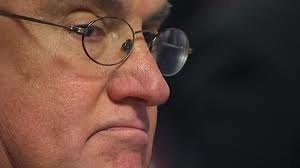 Sir 
Michael Wilshaw, Ofsted Chief Inspector, 2012
[Speaker Notes: Are you focussing on the right things?]